Answer the questions. What can you do in …?
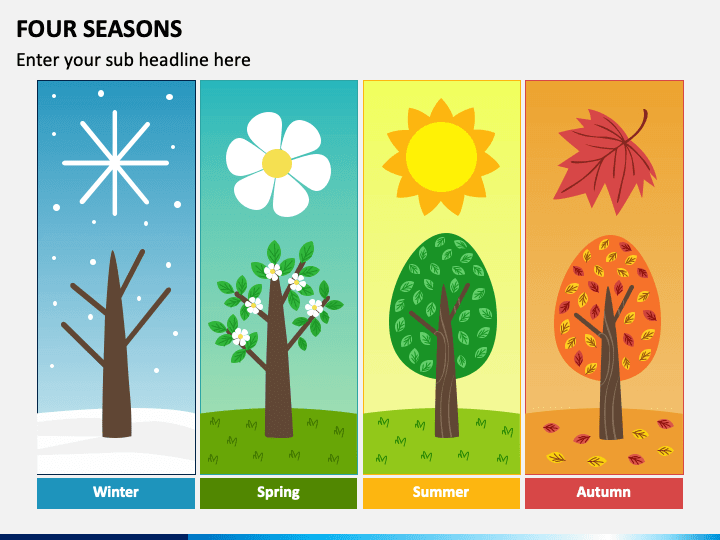 What can you do in spring?
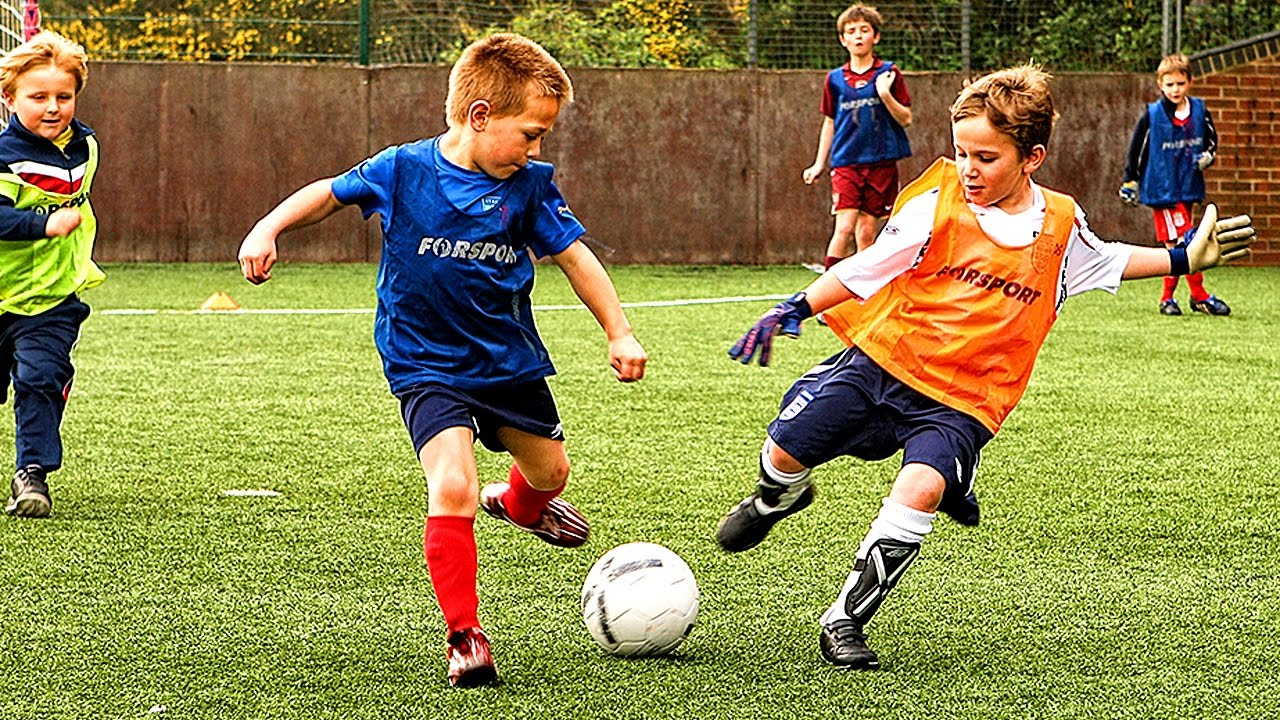 I can play football in spring.
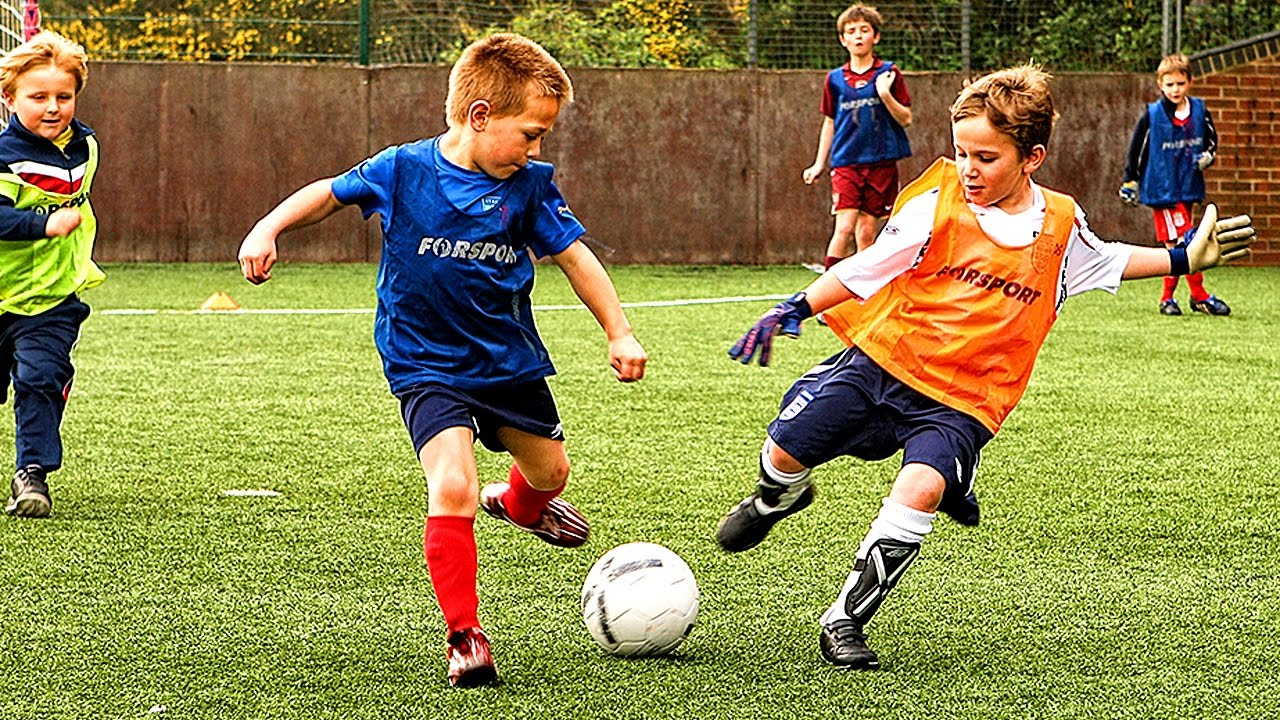 What can you do in winter?
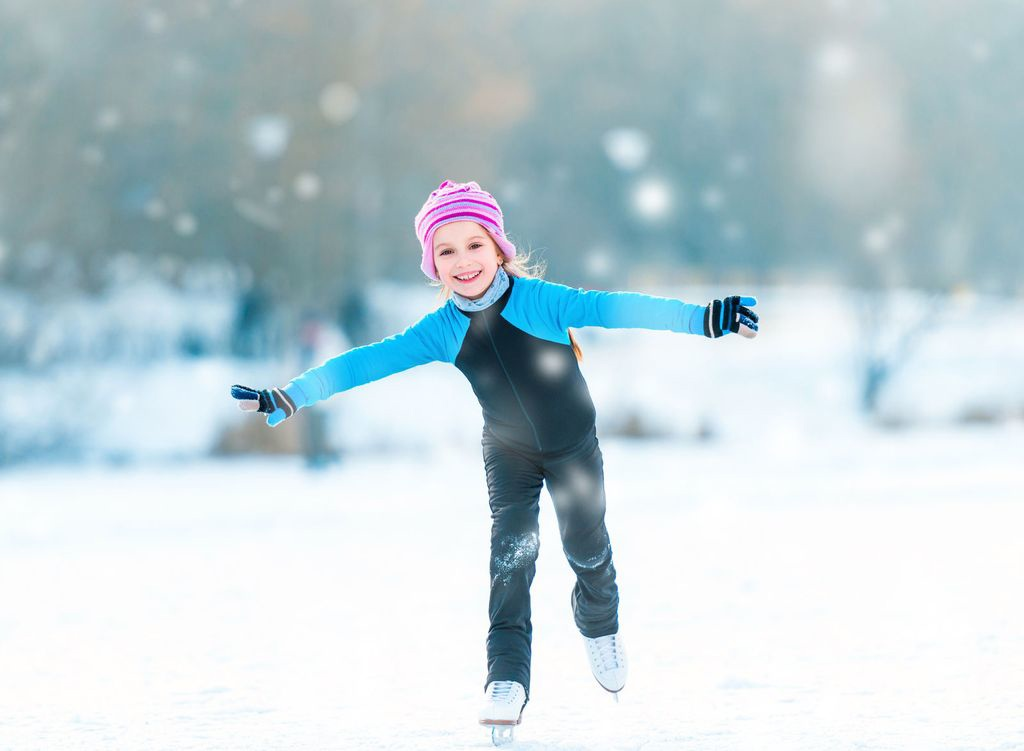 I can skate in winter.
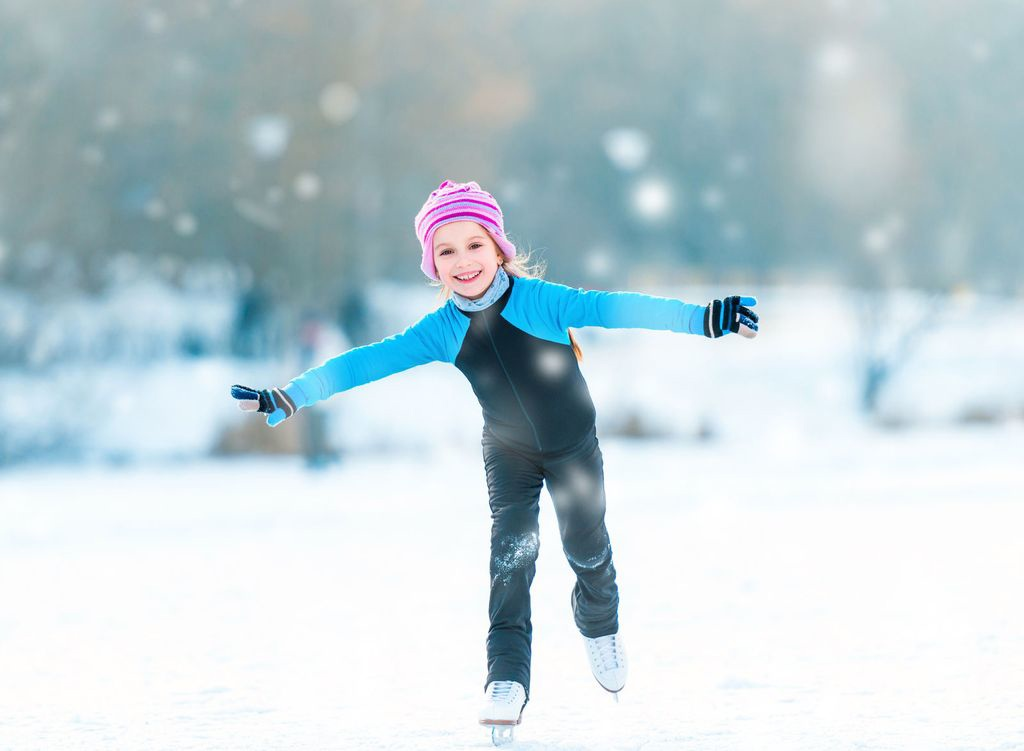 What can you do in spring?
and
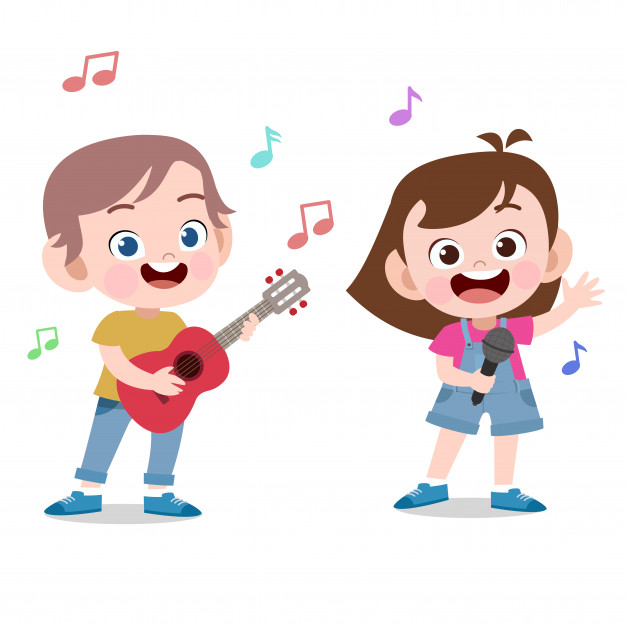 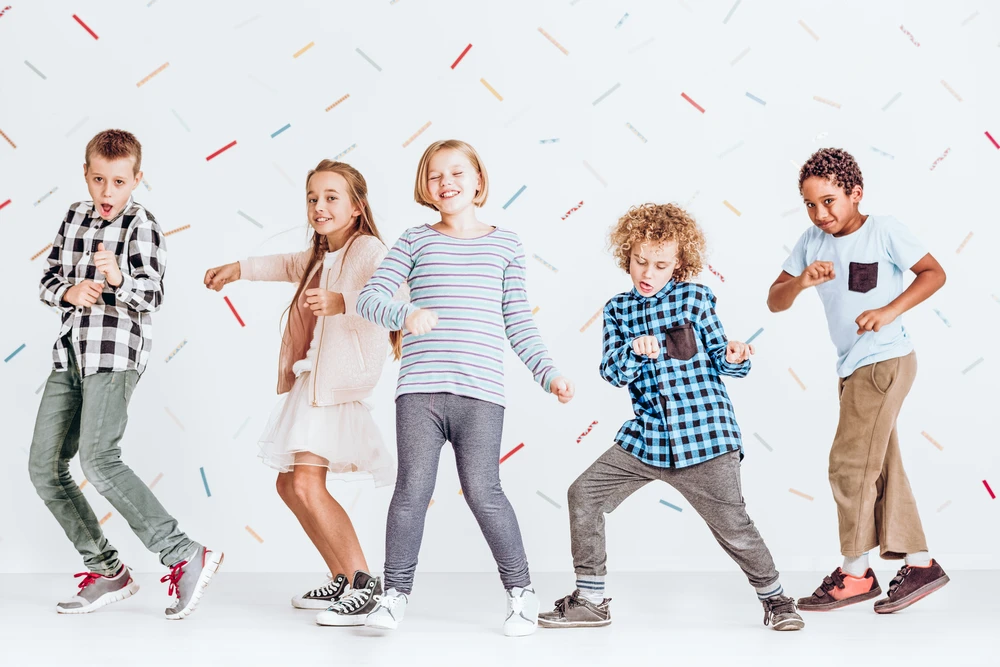 I can dance and sing in spring.
and
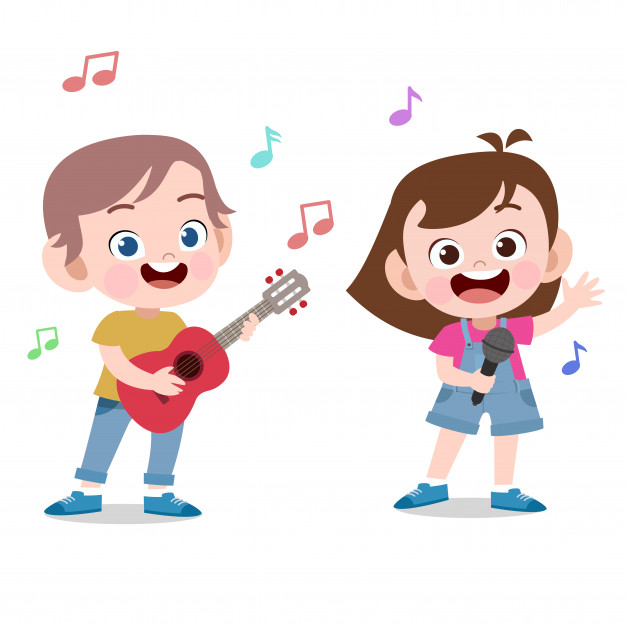 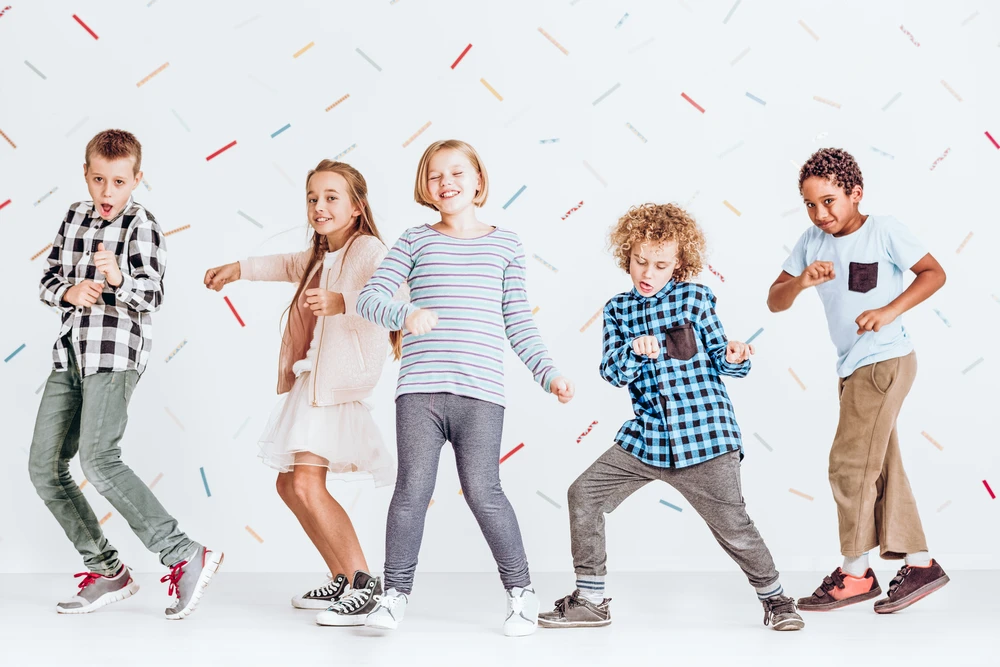 What can you do in summer?
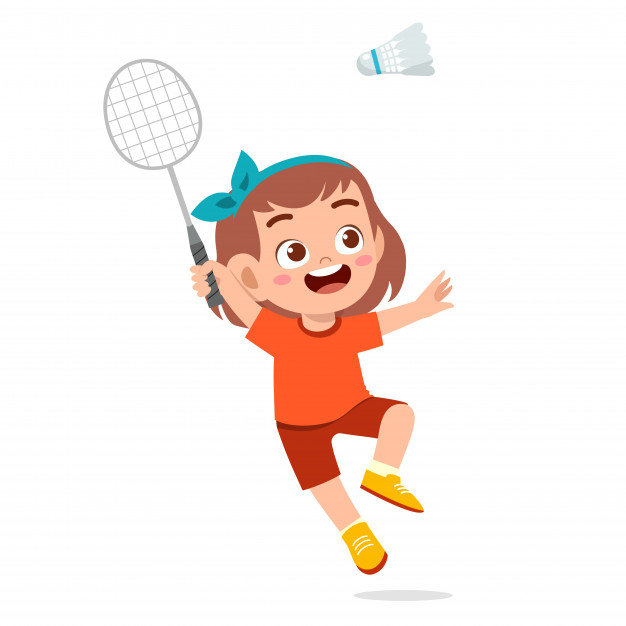 I can play badminton in summer.
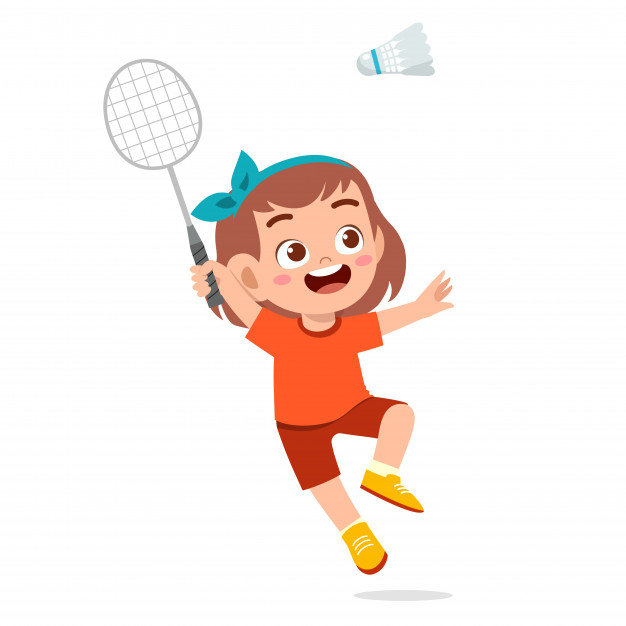 What can you do in winter?
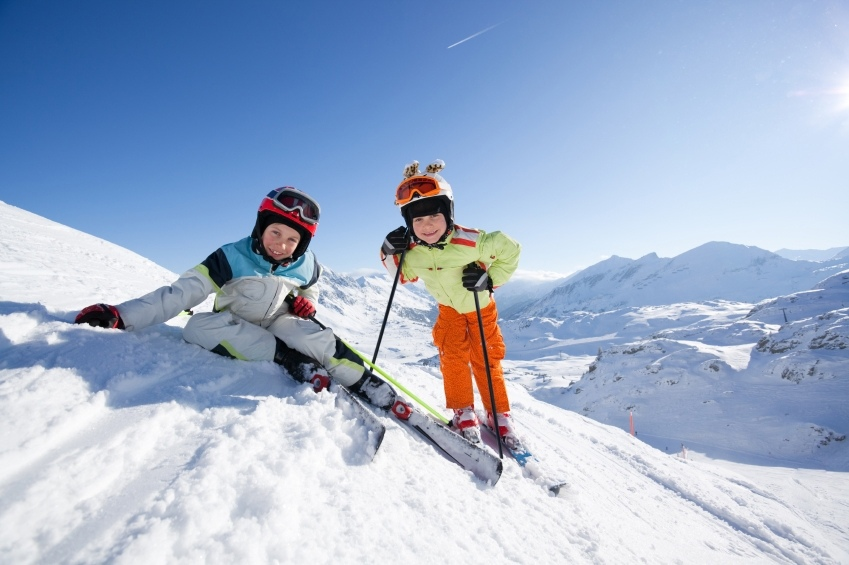 I can ski in winter.
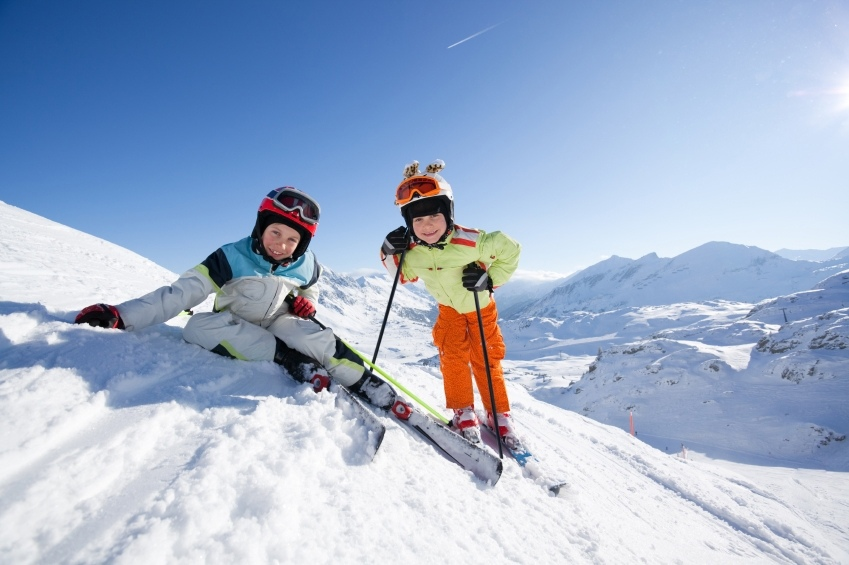 What can you do in autumn?
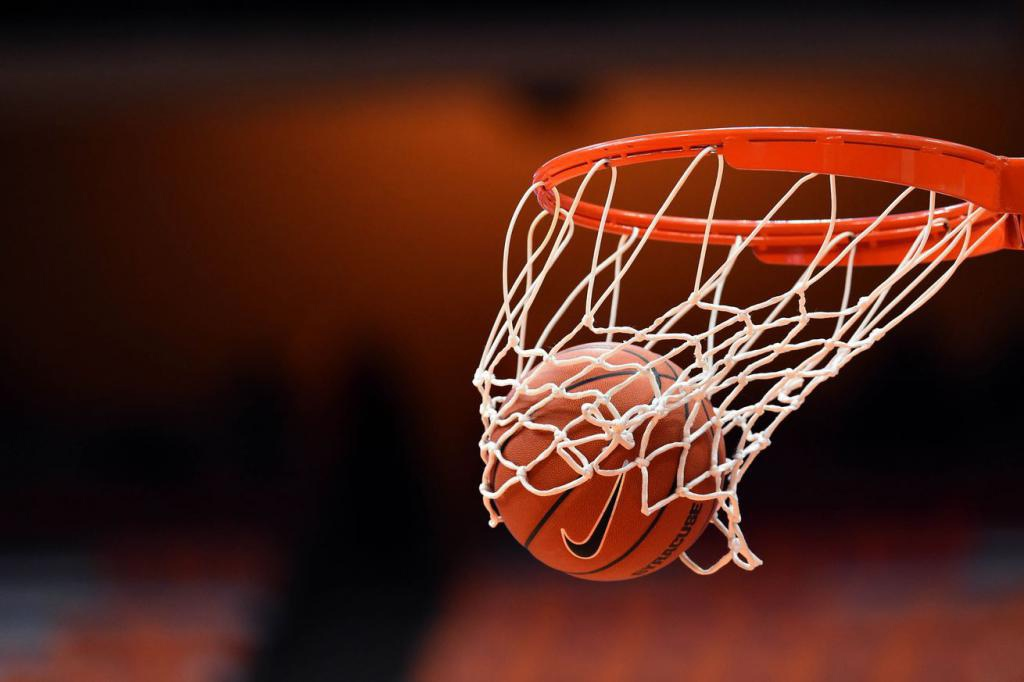 I can play basketball in autumn.
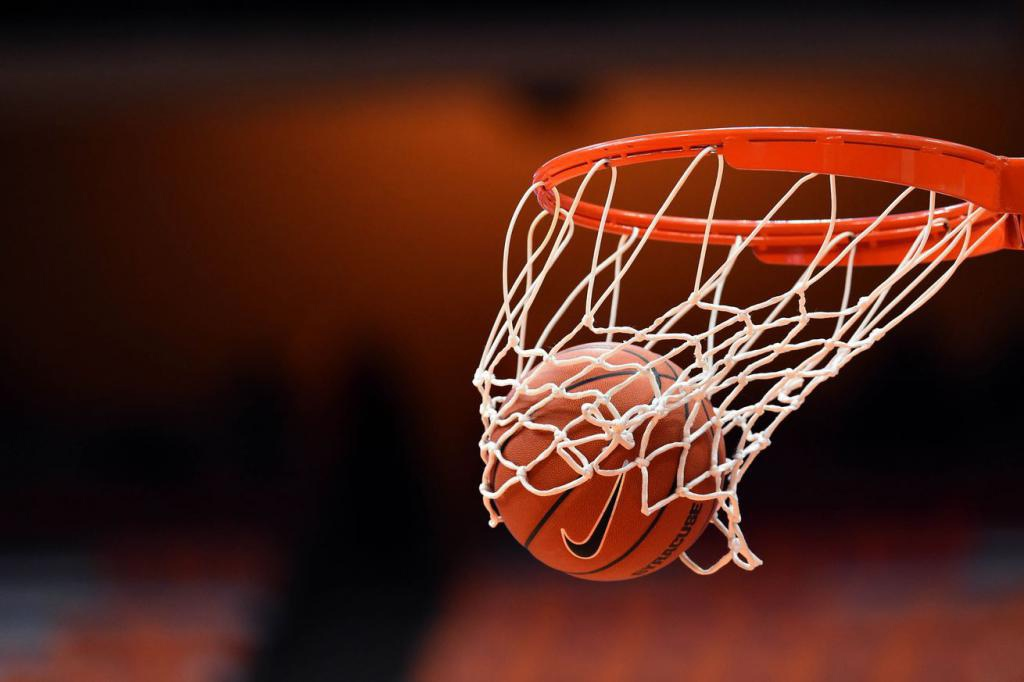 What can you do in winter?
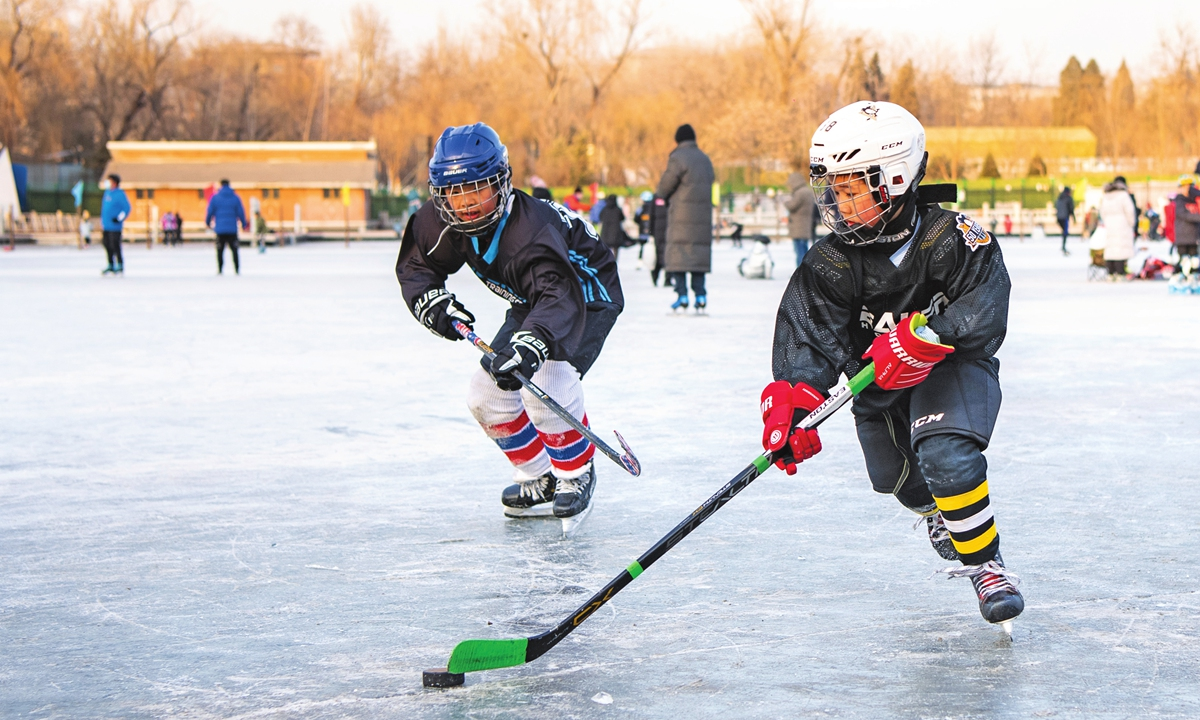 I can play ice-hockey in winter.
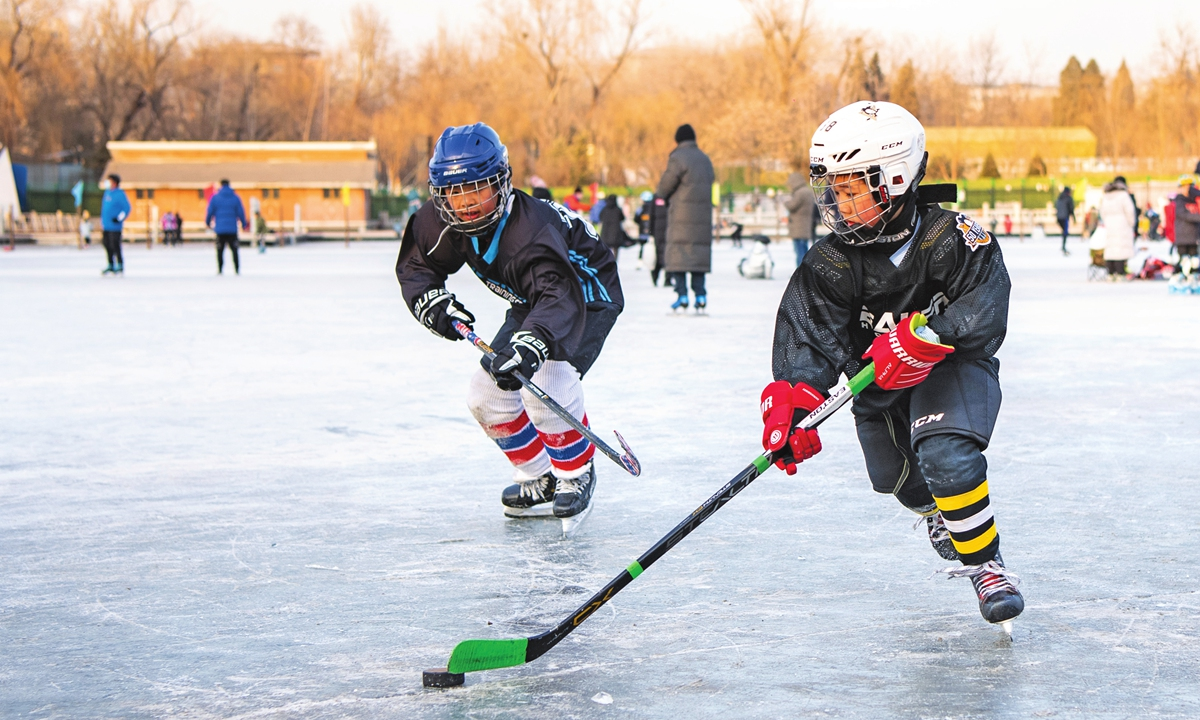 What can you do in summer?
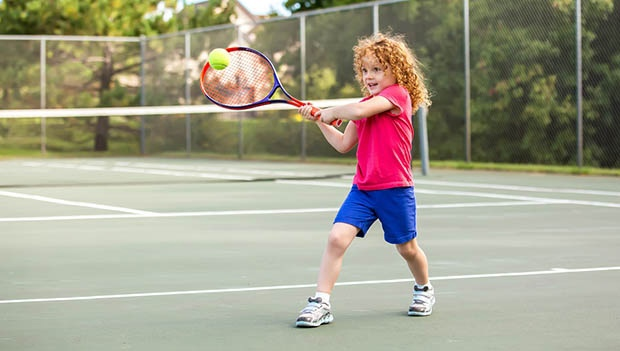 I can play tennis in summer.
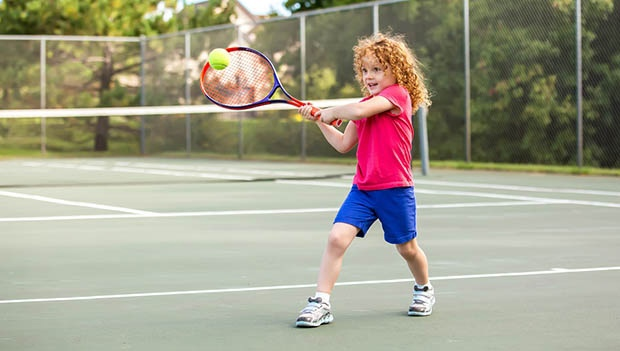 What can you do in winter?
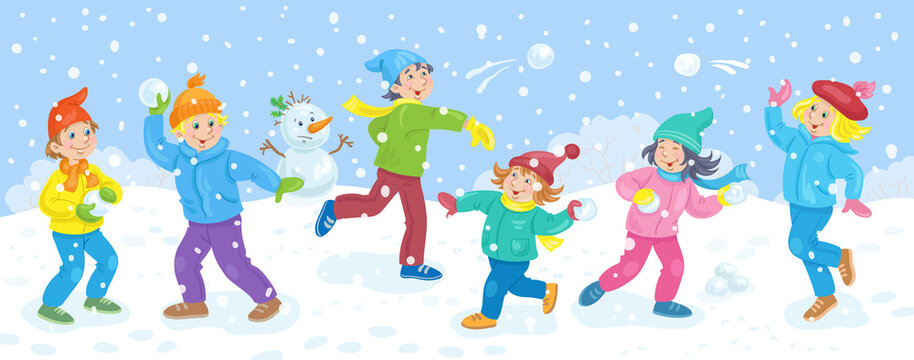 I can play snowballs in winter.
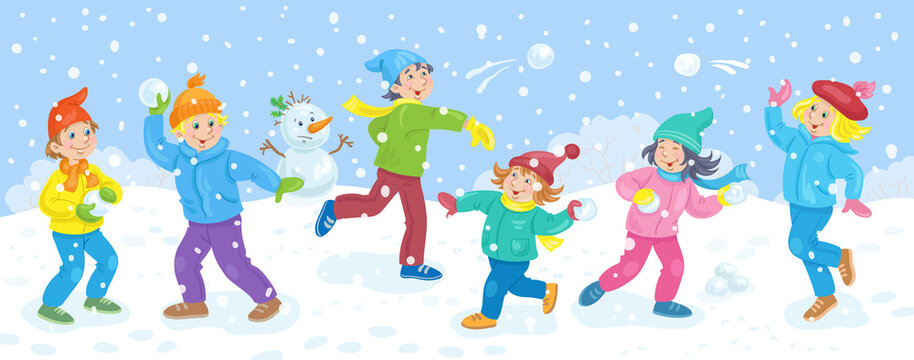 What can you do in summer?
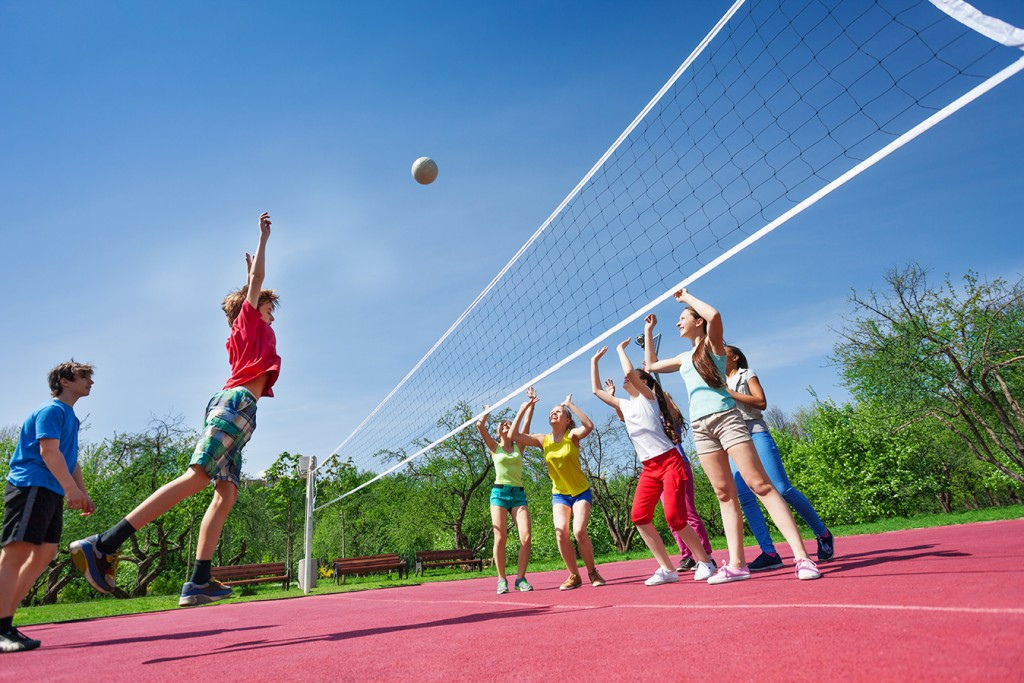 I can play volleyball in summer.
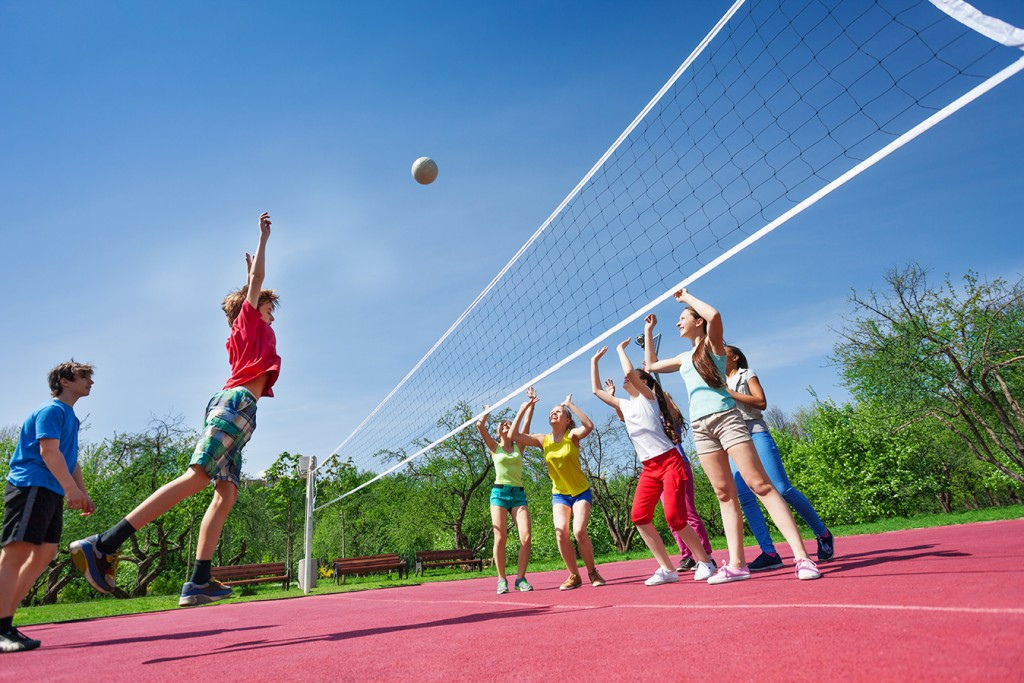 Thank you for the answers! =)